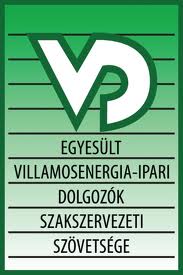 A programalkotás előkészítése(EVDSZ)
Az EVDSZ működésének alapelvei, 
az EVDSZ alapvető célja és feladata, 
a szövetségi tag joga és kötelezettsége


Budapest, 2017. június 14.
1
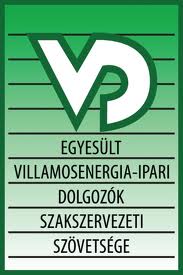 Alapelvek, alapértékekEVDSZ Alapszabály II. fejezet, az EVDSZ Programja III/1/b
Az egyik legfontosabb értékünk, hogy az EVDSZ a villamosenergia-iparban, ágazati szinten – a BDSZ-szel együttműködve –
egységes és egyedüli szakszervezetként képviseli a szervezett dolgozókat és a munkavállalókat.

A közös szakszervezetet, gondolkodást és fellépést az élet nem adja ingyen, erre vigyázni kell, gondozni kell, TENNI KELL ÉRTE!

Ennek alapja a közös érdekek hatékony képviselete és a kölcsönös tisztelet.
2
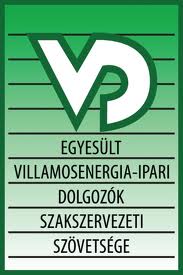 Alapelvek, alapértékekEVDSZ Alapszabály II. fejezet, az EVDSZ Programja III/1/b
Demokratikus választás és képviseleti elv.
Alulról felfelé való építkezés általános elve.
Önrendelkezés, szuverenitás
Az önálló képviselet elve.
Az egymás iránti szolidaritás elve, a kölcsönös tisztelet és a bizalmi elv.
Az egyenjogúság elve.
Nyilvánosság, a tagság rendszeres és részletes tájékoztatása.
Nyitottság, együttműködés.
A többségi vélemény  érvényesítése.
A kisebbségi vélemény kifejezésének és képviseletének biztosítása.
A kölcsönösség elve.
Politikai pártoktól való függetlenség.
Tervszerűség, a programra épülő éves feladatok meghatározása és végrehajtása.
A belső ellenőrzés (FB).
A hatékonyság, ennek növelése, a szakszervezeti munka folyamatos korszerűsítése.
Információs csatornák működtetése, fejlesztése.
3
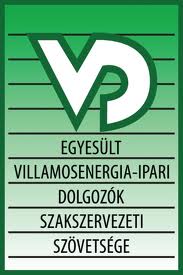 Az EVDSZ alapvető célja és feladataEVDSZ Alapszabály III. fejezet, az EVDSZ alapvető programpontjai 1-3
A tagszakszervezetek tagságának. érdekképviselete és érdekvédelme.
A tagszakszervezetek érdekeltségi körébe tartozó gazdasági társaságok munkavállalóinak érdekképviselete.
A szakszervezeti szövetség egységének megőrzése.
A szolidaritás megjelenítése.
Feltárni, képviselni, közvetíteni és érvényesíteni a tagszakszervezetek és tagságuk jogi, gazdasági, szociális, kulturális érdekeit.
Élni a szakszervezeteket megillető információhoz jutási, véleményezési, egyetértési, ellenőrzési, képviseleti és sztrájk joggal.
Az ágazati érdekképviselet, az ágazati munkavállalói szerveződés  illetve szervezet megőrzése.
Annak biztosítása, hogy az EVDSZ a jövőben is egyedüli és egységes szakszervezeti szövetségként lássa el az ágazatban a tagszakszervezetek és tagságuk érdekképviseletét, érdekvédelmét, az érdekkörébe tartozó munkavállalók érdekképviseletét.
Az EVDSZ rövid- és hosszú távú működési feltételeinek fenntartása, a gazdálkodás egyensúlyának biztosítása.
4
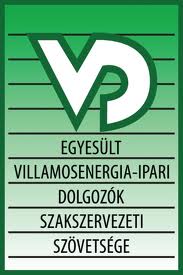 Az EVDSZ alapvető céljainak eléréséhez szükséges további célok és feladatokAz EVDSZ alapvető programpontjai 4-23,
Nemzetközi kapcsolatok (4.)
Országos szint, kormányzati fórumok (5).
Politikai pártokkal való kapcsolat (6).
A normaalkotással kapcsolatos feladatok (7).
A Liga Szakszervezetekben való részvétel (8).
A VTMSZ fennmaradásának és a VAPB működésének biztosítása(9).
A VKSZ és annak kiterjesztésének megőrzése (10).
Az „alkalmazotti tarifa” megőrzése (11).
Az iparág változásainak figyelése, az ahhoz való alkalmazkodás és érdekérvényesítés segítése (12).
Az elért eredmények és a munkahelyek megőrzése (13).
Foglalkoztatási megállapodásoknak és az „iparági munkaerő közvetítésnek” az elősegítése (14).
Ágazati – éves - bér- és szociális megállapodások megkötése, az iparág ágazatok közötti jövedelmi pozíciójának megőrzése, legalább a munkabérek és a nyugdíjak reálértékének megőrzése (15).
5
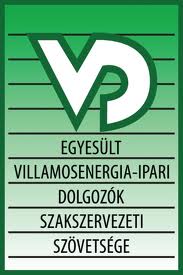 Az EVDSZ alapvető céljainak eléréséhez szükséges további célok és feladatokAz EVDSZ alapvető programpontjai 4-23
Ágazati – éves - bér- és szociális megállapodások megkötése, az iparág ágazatok közötti jövedelmi pozíciójának megőrzése, legalább a munkabérek és a nyugdíjak reálértékének megőrzése (15).
A villamosenergia-iparhoz való tartozás elérése (16).
Az iparág által létrehozott pénztárakat, alapítványokat meg kell őrizni, tevékenységüket a  megválasztott képviselők útján befolyásolni kell a tagságunk érdekében (17).
A BDSZ-szel és a közműszolgáltatás területén működő szakszervezetekkel, a civil szervezetekkel való együttműködés (18).
Együtt kell működnünk a VÜTFÓ-val, a VIMFÓ-val, az EÜT-k és az FB-k tagjaival. Meg kell jelenítenünk a rétegérdekeket (ifjúsági, nyugdíjas, műszakos) elő kell segítenünk az esélyegyenlőség érvényesülését (19).
Az érdekérvényesítés során együtt kell működnünk, de szükség szerint a keményebb eszközöket is alkalmaznunk kell (20).
A képzési lehetőségekkel élni kell, erre belső vagy külső forrásokat kell biztosítani (21).
Új tagok felvétele a szövetségbe, a tagmegtartás és a tagtoborzás elősegítése (22).
Az EVDSZ kommunikációs csatornáinak működtetése és fejlesztése (23).
6
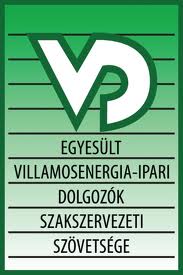 A Tagszakszervezet jogai EVDSZ Alapszabály IV. fejezet 4.1
Képviseli tagjait a taggyűlésen.
Tagot jelölhet az SZV-be, az Elnökségbe és a Felügyelő Bizottságba, tagot delegálhat az Ifjúsági és a Nyugdíjas tagozatba.
Tagjai érdekeit létszámarányosan érvényesítheti.
A többségi elv érvényesülésére tekintettel  feladatok elvégzésével bízhatja meg a választott tisztségviselőket és a munkaszervezetet.
Igénybe veheti az EVDSZ szolgáltatásait.
Jelölhet tisztségviselőre, részt vesz a választásukban és kezdeményezheti visszahívásukat.
Kezdeményezheti a Taggyűlés összehívását.
Kezdeményezhet tagfelvételt és kezdeményezhet kizárást.
Tagozatba, csoportokba szerveződhet speciális érdekei érvényesítésére.
Etikai panasz esetén az SZV-nél ad hoc bizottság felállítását kezdeményezheti.
7
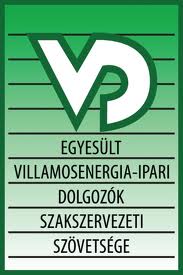 A Tagszakszervezet kötelezettségei EVDSZ Alapszabály IV. fejezet 4.2, SZMSZ A rész 2.
Részt vállaljon a szövetség munkájában.
Szolidaritást tanúsítson más szakszervezetek – különösen a szövetséghez tartozók – iránt.
Köteles végrehajtani az SZV – és természetesen a Taggyűlés – határozatait.
A szövetség céljainak megvalósulását nem veszélyeztetheti.
Köteles a Felügyelő Bizottság által kért információkat és dokumentumokat a rendelkezésére bocsájtani, vele együttműködni.
Köteles jogait rendeltetésszerűen gyakorolni.
Köteles kötelezettségeit hiánytalanul teljesíteni.
Köteles az Alapszabályban meghatározott mértékű tagdíjjal a szövetség működéséhez – havonta (SZMSZ) - hozzájárulni.
A tárgyévet megelőző év december 31-re vonatkozó taglétszámáról a szövetséget írásban tájékoztatni, valamint a Taggyűlés összehívásáról szóló SZV határozattól számított két héten belül az aktuális taglétszámát megadni.
8
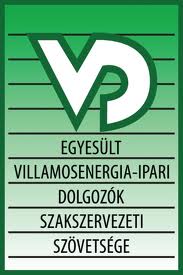 A kötelezettségszegés jogkövetkezményei SZMSZ A rész 2. EVDSZ Alapszabály IV. fejezet 3.
Amennyiben a Szövetségi Vezetőség megállapítja, hogy valamely tagszakszervezet
a tagdíjat nem fizeti meg az alapszabályban meghatározott mértékben és az SZMSZ-      ben meghatározott módon,
az FB által kért dokumentumokat és információkat ismételt írásbeli kérésre sem bocsájtja rendelkezésre,
a tagdíj megfizetésével kapcsolatos vizsgálat során, a megállapított hiányt az EVDSZ elnök írásbeli felszólítására sem fizeti meg,
a tagszakszervezetet azonnali hatállyal kizárja a szolgáltatásokból és szavazati jogát ideiglenesen felfüggeszti.
Kizárható az tagszakszervezet, amely az Alapszabállyal, a Taggyűlés és a Szövetségi Vezetőség döntéseivel ellentétes magatartást tanúsít és azt a következményekre történő írásbeli figyelmeztetés ellenére sem szünteti meg. Fellebbezés esetén – a Taggyűlés döntéséig – a tagszakszervezet jogai és kötelezettségei szünetelnek.
9
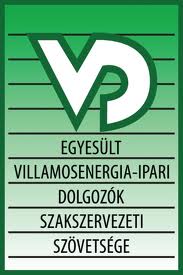 Az EVDSZ olyan iparági, országos szintű érdekvédelmi és érdekképviseleti szövetség, melynek célja:
A közös álláspontok és a tagszervezetek tagsági igényeinek képviselete a társadalmi párbeszéd fórumain.
A szakszervezeti tagság követeléseinek elérése a munka világában, különösen a munkabérek, a munkavégzés szabályai területén és a munkavállalók számára fontos szociális kérdésekben. 
Ágazati, iparági érdekképviseleti eredmények, események országos szintű kommunikációja. 
Egységes, minden szakszervezeti tagunkra vonatkozó szolgáltatói kedvezmény- és tarifa megállapodások kötése. 
A fenti célok megvalósítása minden törvényileg megengedett eszköz segítségével, legyen az tárgyalás, demonstráció, sztrájk vagy az érdekérvényesítés egyéb eszközei. 
A kollektív jog is csak akkor ér valamit, ha élni tud vele az adott közösség. Ezért szükség van felkészült és elhivatott szakszervezeti tisztségviselőkre. Ennek érdekében képzéseket szervezünk érdekvédelmi, jogi, gazdasági, kommunikációs témákban.

.
10
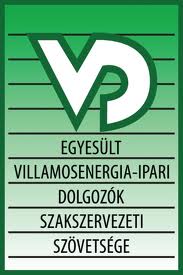 Megvitatandó kérdések
Működési alapelveink, alapértékeink időtállóak e? Vannak e új elvek, értékek, amelyeket meg kellene fontolnunk? Vannak e idejemúlt értékek, amelyeket el kellene engednünk? Mit kell értenünk ezalatt az alapelvek, értékek alatt?Mi a fontosabb az ágazati alapelv, alapérték, érdek vagy a helyi érdek illetve mi ezeknek az érdekeknek a viszonya?
Az alapvető céljaink ma is vállalhatóak e? Vannak e új ágazati érdekek, amelyek új célok, feladatok meghatározását igénylik?
Elégségesek e a tagszakszervezeti jogok vagy bővíteni kellene e őket? 
Minden kötelezettség szerepel e az alapszabályban amit elvárunk, elvárhatunk a tagszakszervezetektől? 
A szankció rendszerünk megfelelő e? Szükség van e erre? Elegendő visszatartó erővel bír e?
A cél egy hatékonyabb, jobb érdekérvényesítési képességgel rendelkező szövetség létrehozása, ahol az együvé tartozás érzése, az egymás iránti szolidaritás erős, ahol a tagszakszervezetek képesek és hajlandóak a közös célok érdekében tenni, ahol képesek mindent megtenni tagságuk mozgósítása érdekében, azért, hogy a tagságuk élet- és munkahelyi körülményei javuljanak, a közös célok megvalósuljanak!
11
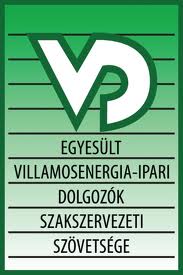 Köszönöm a megtisztelő figyelmet!
    
                                            Ne feledjük!

Együtt erősebbek vagyunk!
dr. Szilágyi József
EVDSZ Elnök
12